CHÀO MỪNG CẢ LỚP ĐẾN VỚI BÀI HỌC MỚI!
KHỞI ĐỘNG
Thực hiện làm bài toán sau
Đầu tháng 5 năm 2017, toàn thế giới ghi nhận hàng chục ngàn máy tính bị nhiễm một loại virus mới mang tên WannaCry. Theo ước tính, có 150 000 thiết bị điện tử trở thành nạn nhân của cuộc tấn công mạng này. Trong thời gian đầu virus mới được phát tán, trung bình một ngàyghi nhậnxthiết bị nhiễm virus và giai đoạn này khiến 60 000 thiết bị bị thiệt hại. Sau đó tốc độ lan truyền gia tăng 500 thiết bị nhiễm virus mỗi ngày
Hãy biểu diễn:
a) Thời gian 60 000 thiết bị đầu tiên nhiễm virus;
b) Thời gian số thiết bị còn lại bị lây nhiễm;
c) Thời gian để 150 000 thiết bị nêu trên bị nhiễm virus.
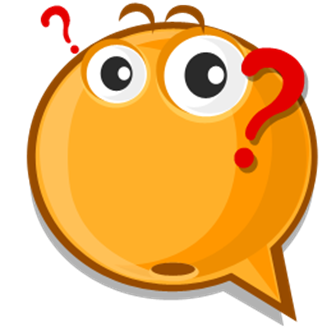 Hướng dẫn giải:
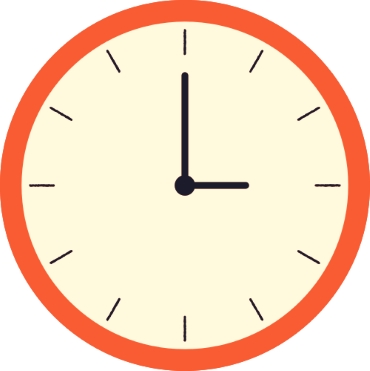 CHƯƠNG VI – PHÂN THỨC ĐẠI SỐ
LUYỆN TẬP CHUNG 
Trang 23
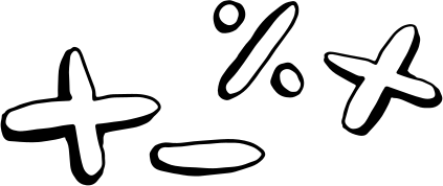 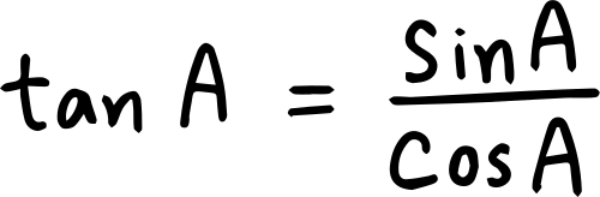 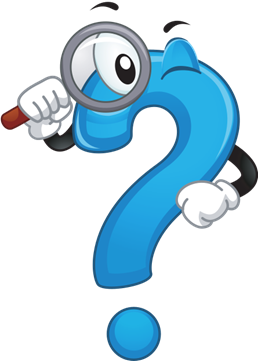 Hãy nêu quy tắc thực hiện phép cộng hai phân thức?
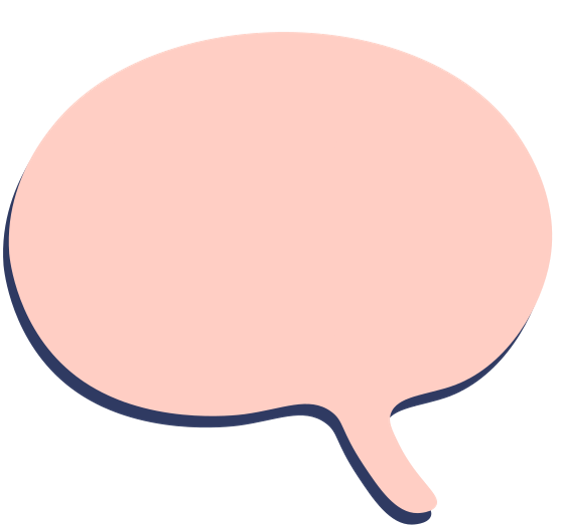 Quy tắc cộng
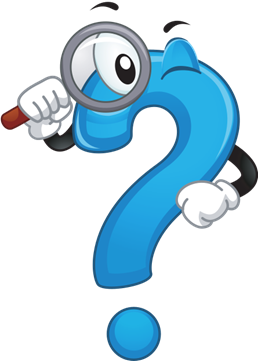 Hãy nêu quy tắc thực hiện phép trừ hai phân thức?
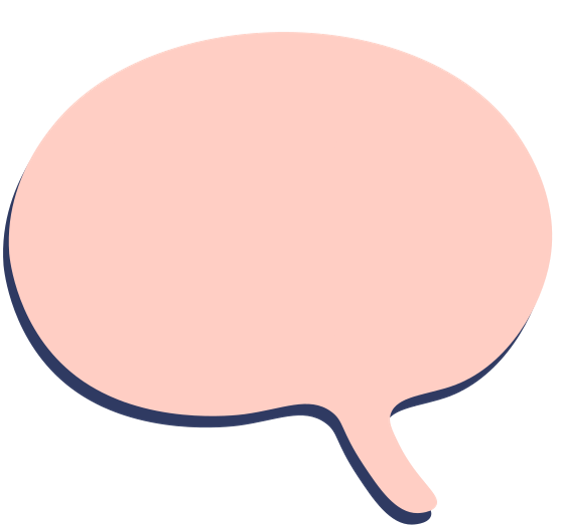 Quy tắc trừ
Muốn trừ hai phân thức có cùng mẫu thức ta trừ các tử thức và giữ nguyên mẫu thức.
Muốn trừ hai phân thức có mẫu thức khác nhau, ta quy đồng mẫu thức rồi trừ các phân thức có cùng mẫu thức vừa tìm được.
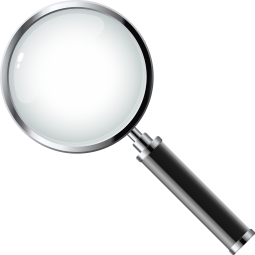 Ví dụ 1
Giải:
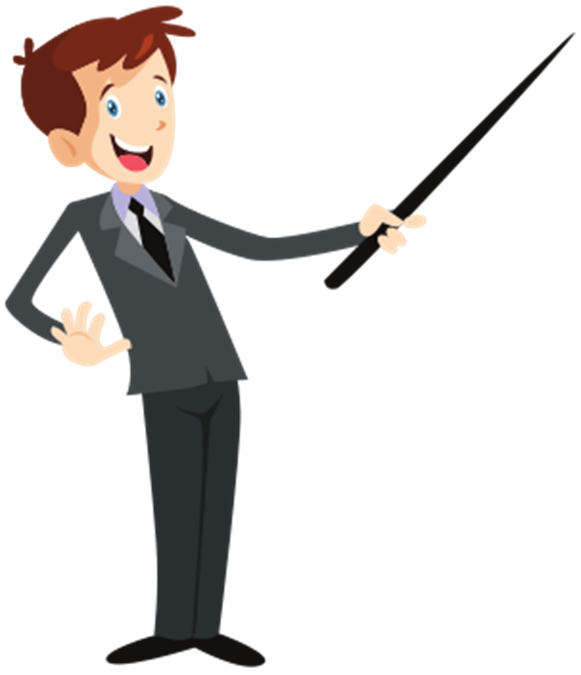 Giải:
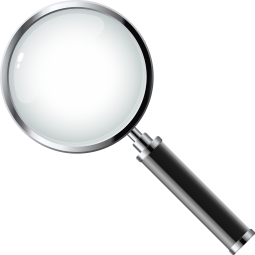 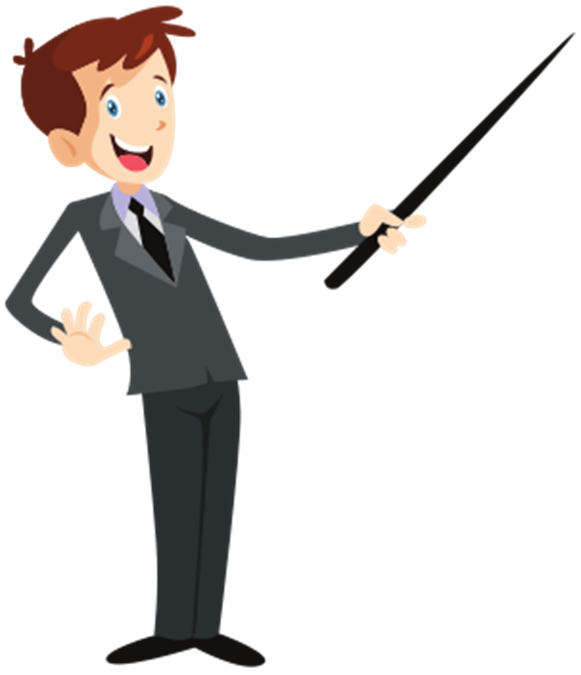 Nêu quy tắc nhân và chia hai phân thức?
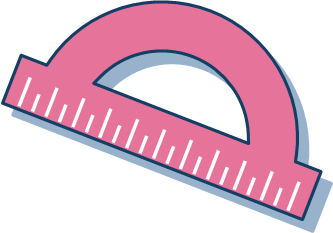 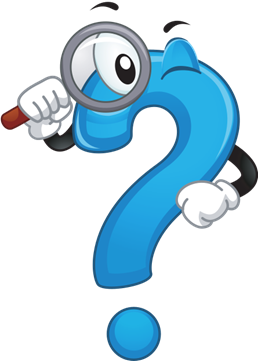 Ví dụ 2
Giải:
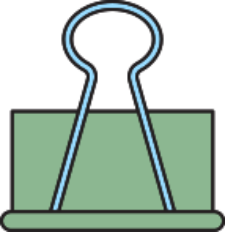 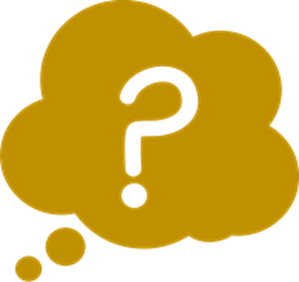 Giải:
Giải:
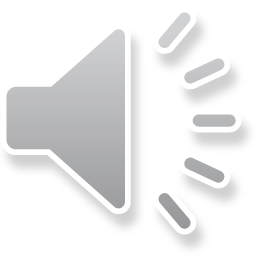 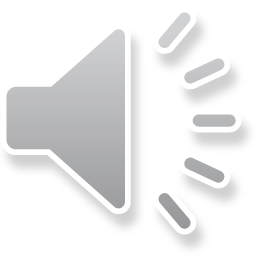 TRÒ CHƠI TRẮC NGHIỆM
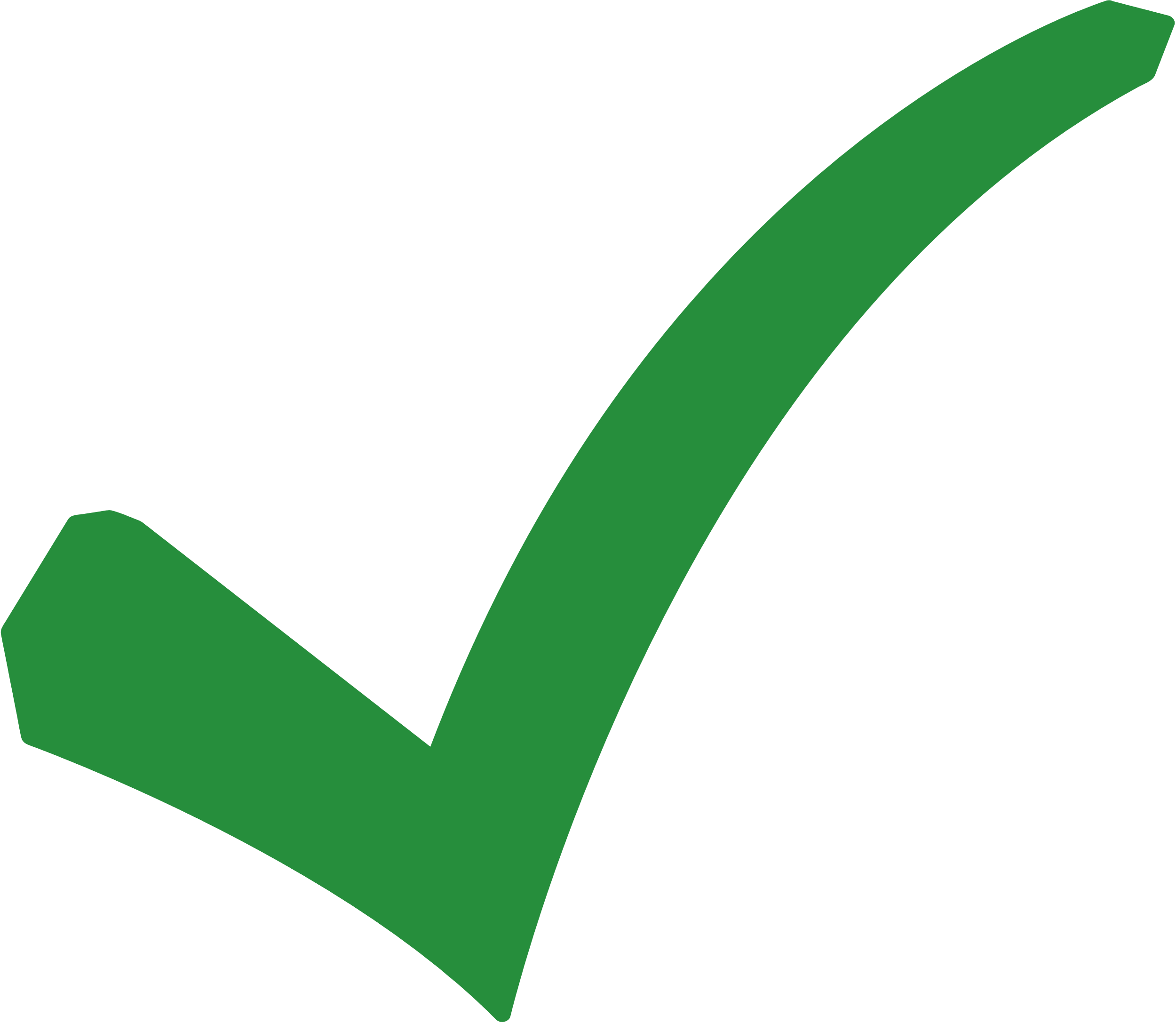 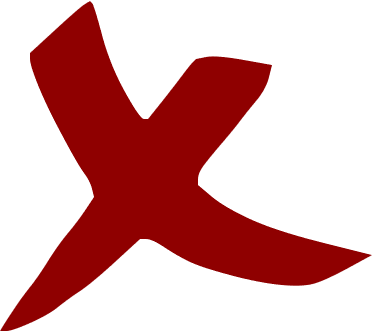 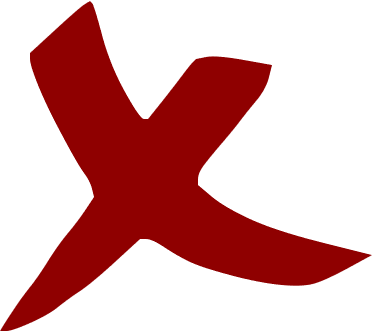 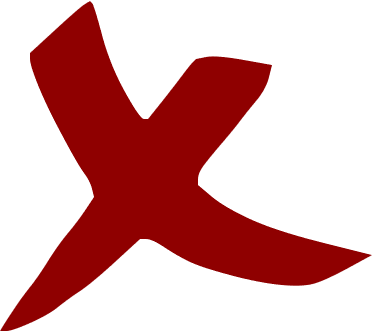 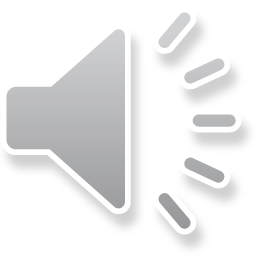 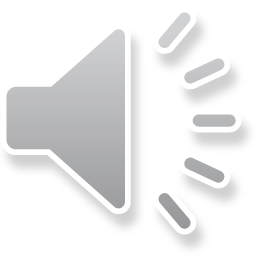 TRÒ CHƠI TRẮC NGHIỆM
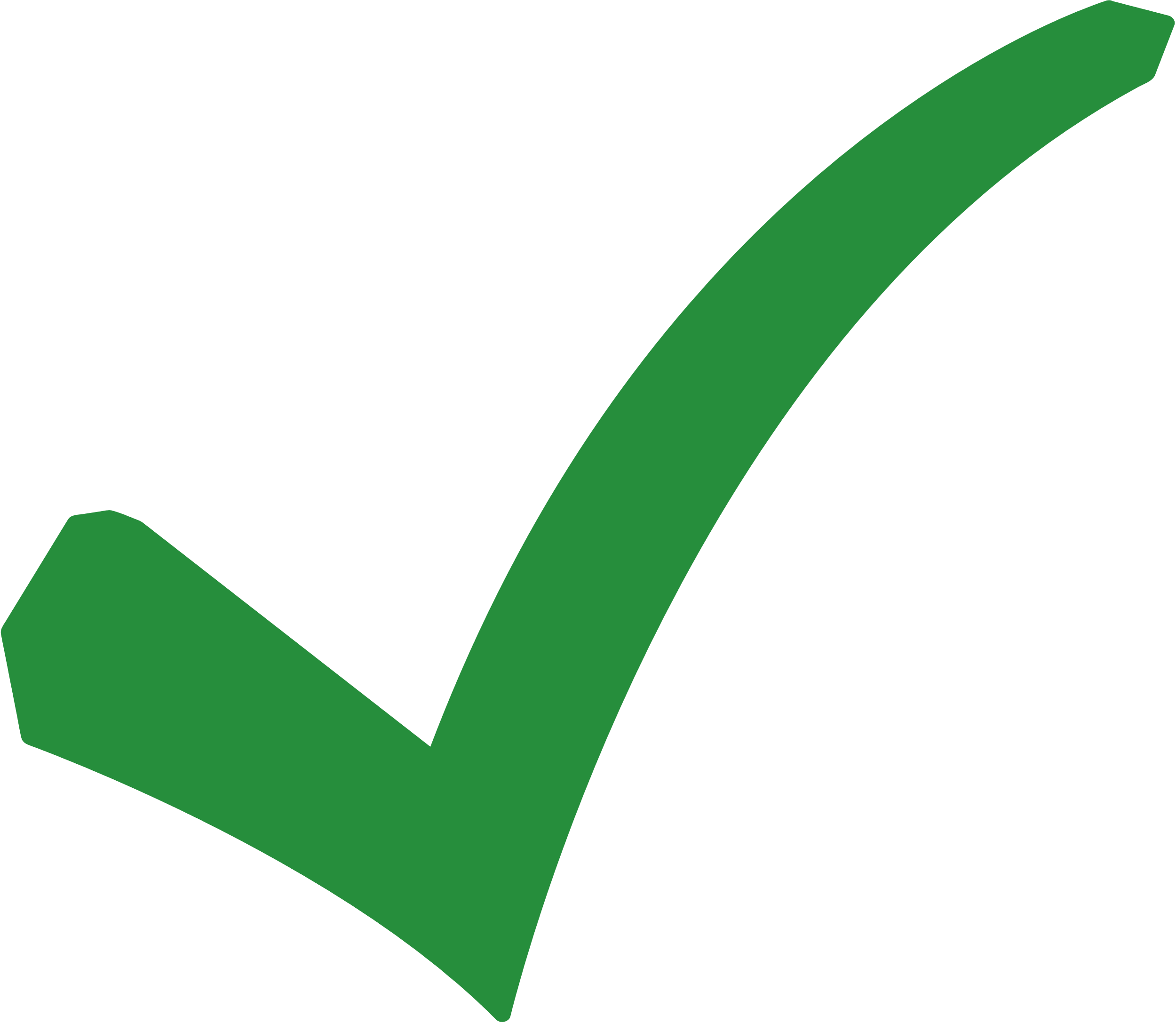 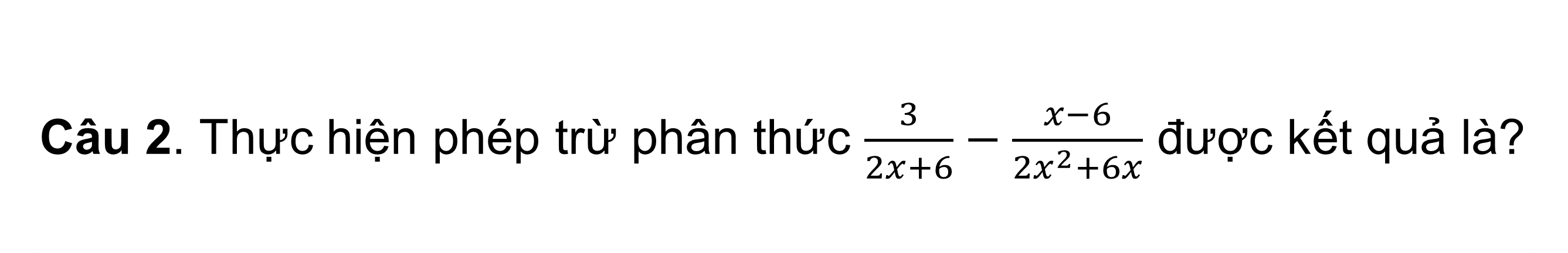 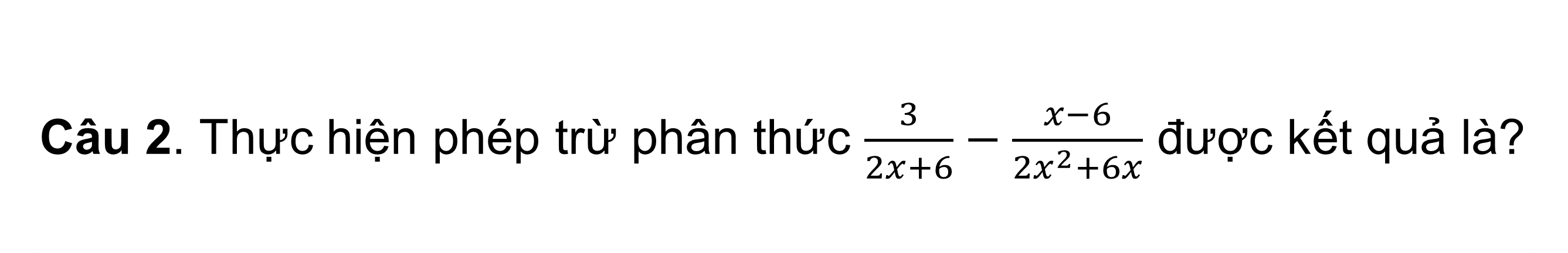 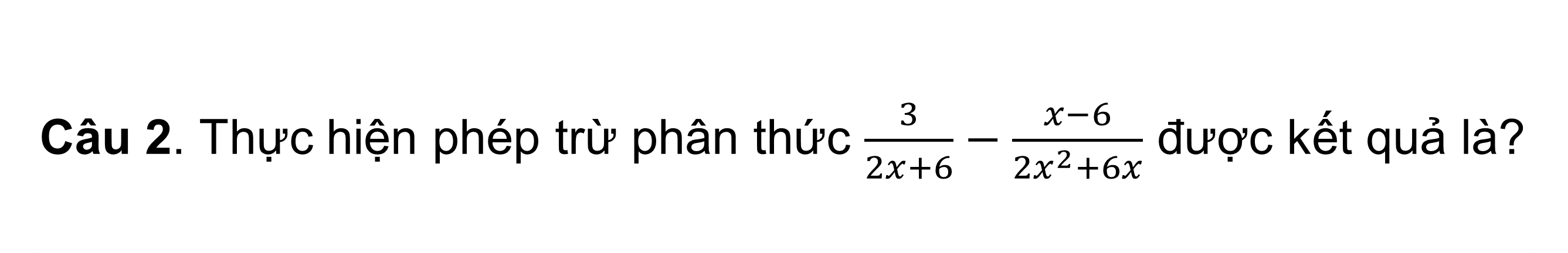 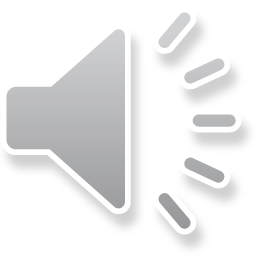 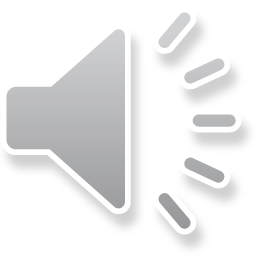 TRÒ CHƠI TRẮC NGHIỆM
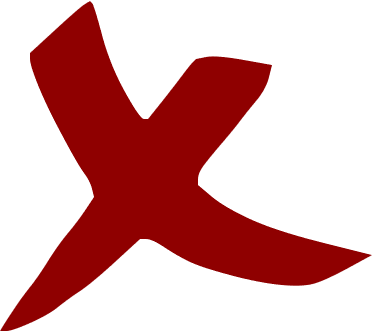 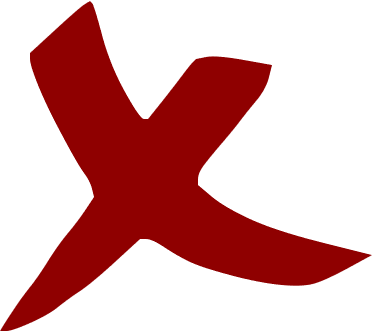 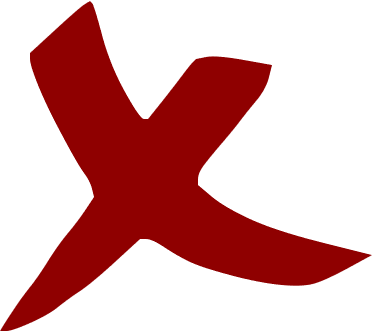 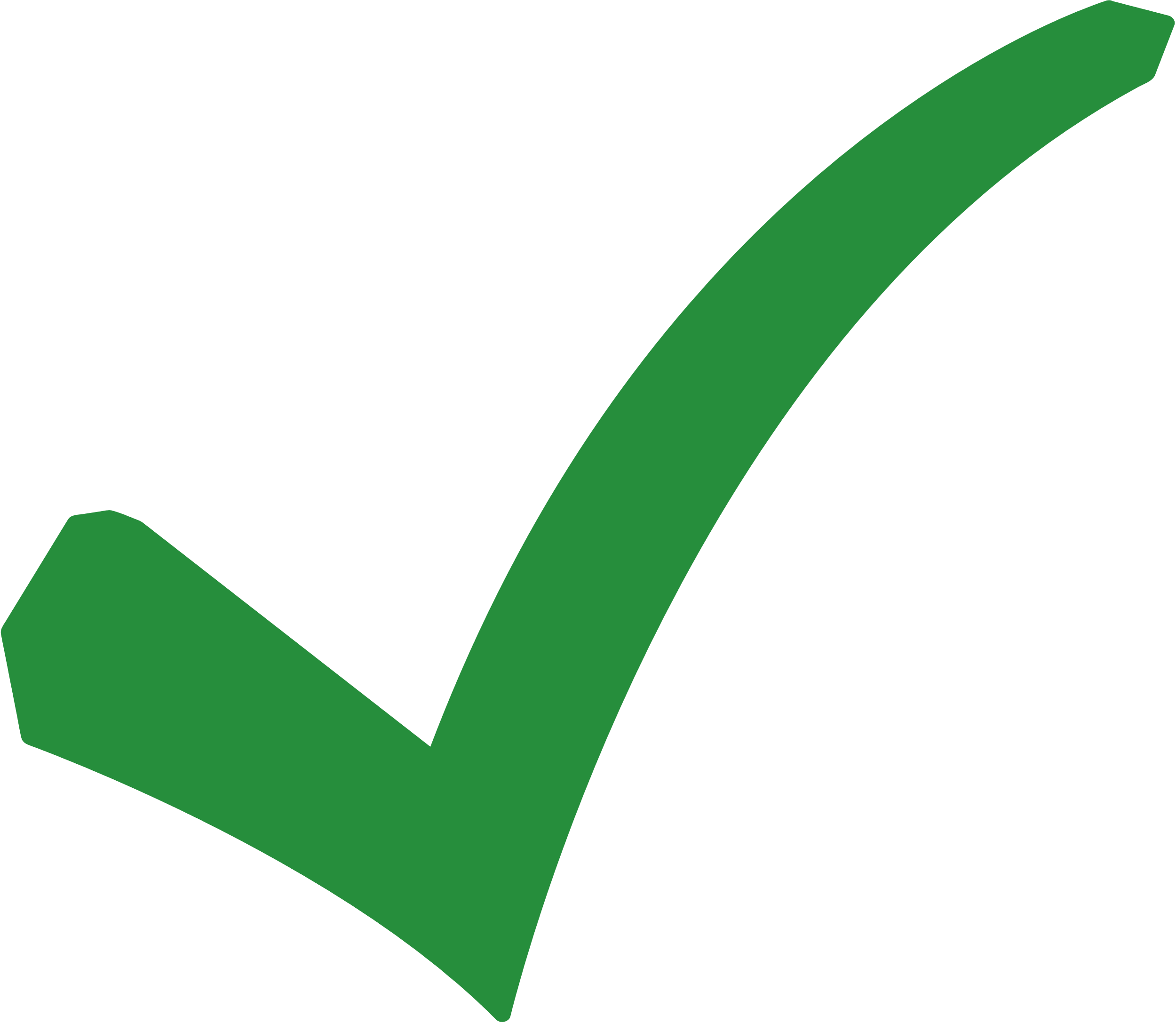 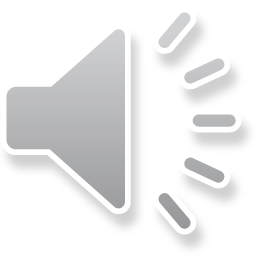 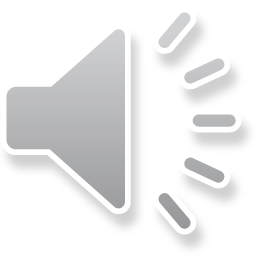 TRÒ CHƠI TRẮC NGHIỆM
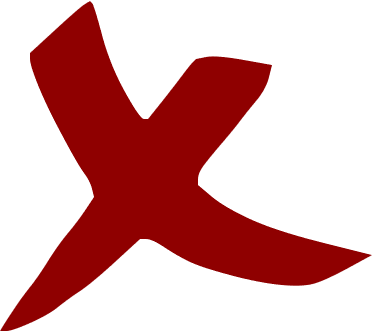 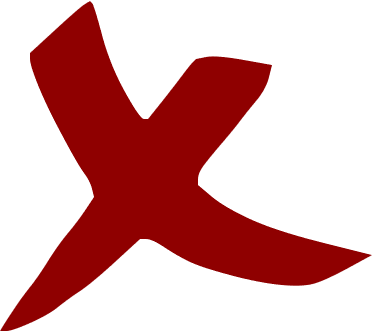 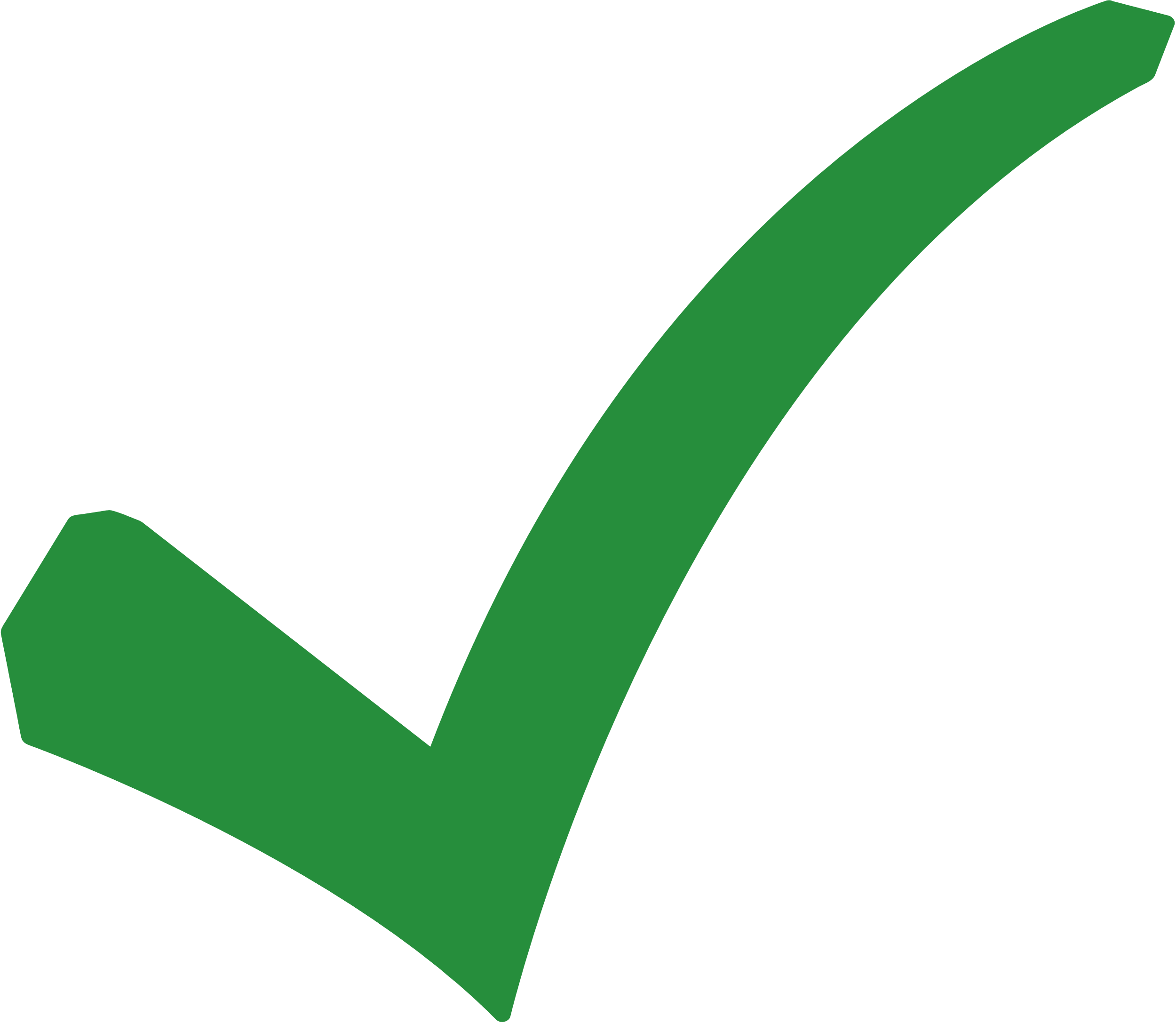 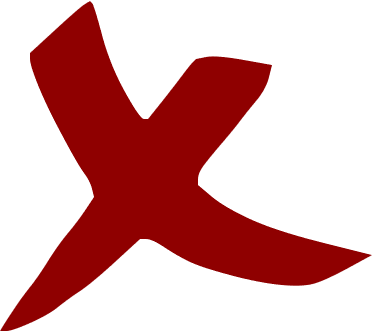 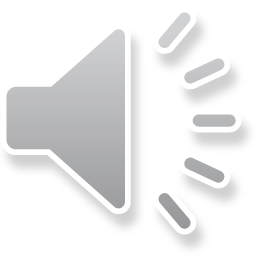 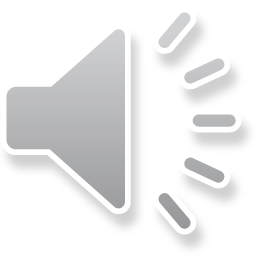 TRÒ CHƠI TRẮC NGHIỆM
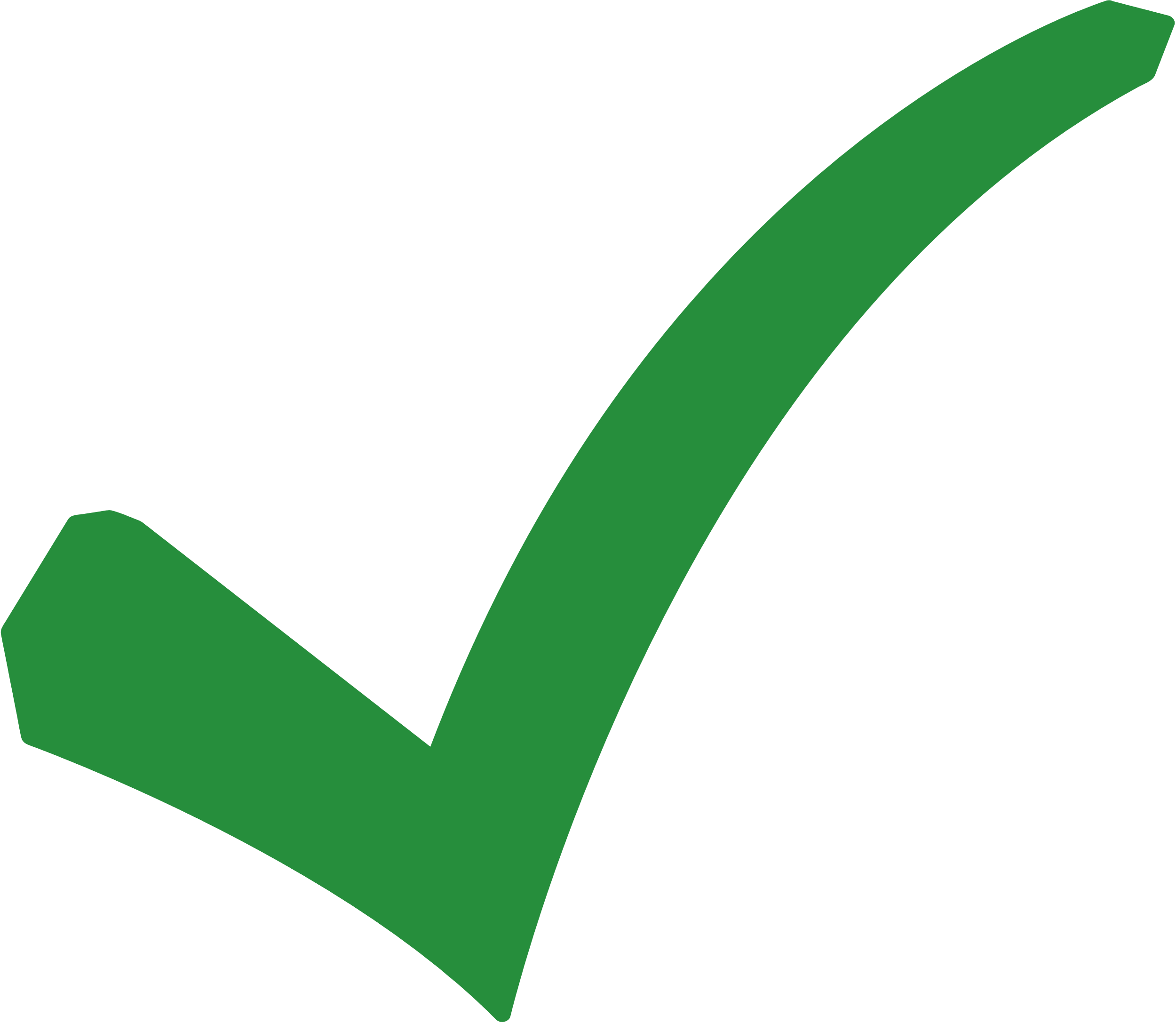 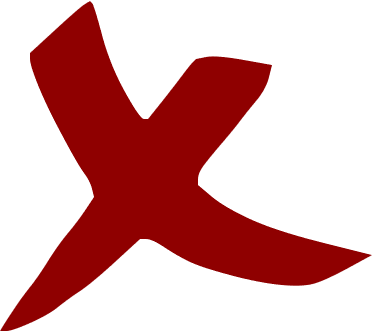 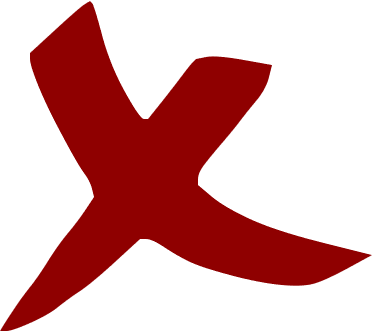 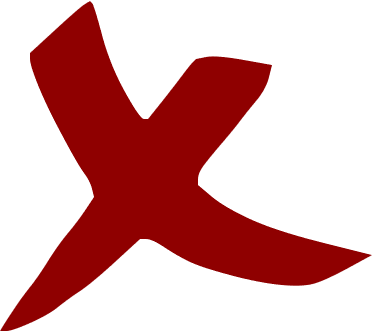 LUYỆN TẬP
Bài 6.31 (SGK-tr.24). Thực hiện phép tính đã chỉ ra:
Bài 6.32 (SGK-tr.24). Thực hiện phép tính đã chỉ ra:
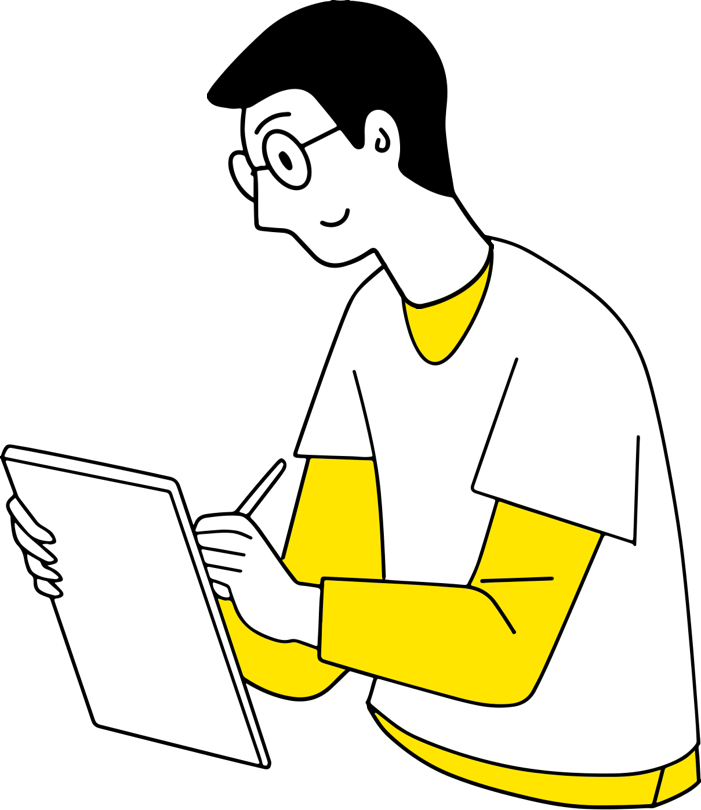 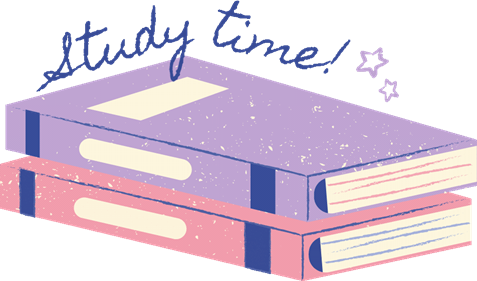 Bài 6.33 (SGK-tr.24). Thực hiện phép tính đã chỉ ra:
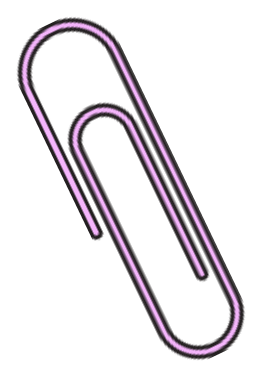 VẬN DỤNG
Tài liệu được chia sẻ bởi Website VnTeach.Com
https://www.vnteach.com
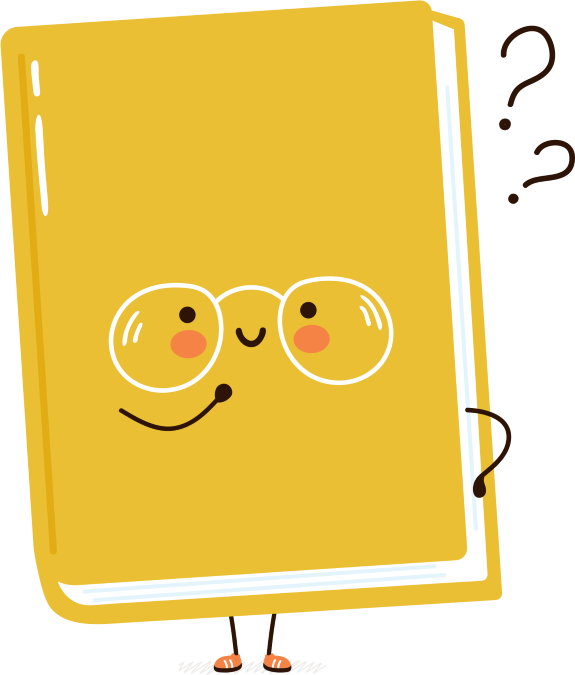 Giải:
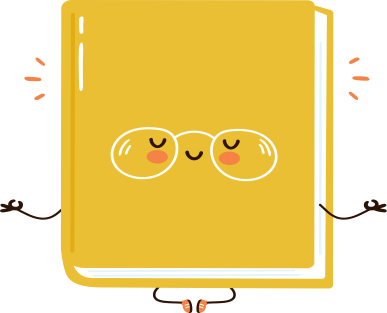 Bài 6.35 (SGK-tr.24). Một xưởng may lập kế hoạch may 80000 bộ quần áo trong x (ngày). Nhờ cải tiến kĩ thuật, xưởng đã hoàn thành kế hoạch sớm 11 ngày và may vượt kế hoạch 100 bộ quần áo.
a) Hãy viết phân thức theo biến x biểu thị số bộ quần áo mỗi ngày xưởng may được theo kế hoạch.
b) Viết phân thức biểu thị số bộ quần áo thực tế xưởng may được mỗi ngày.
c) Viết biểu thức biểu thị số bộ quần áo mỗi ngày xưởng may được nhiều hơn so với kế hoạch.
d) Nếu theo kế hoạch, mỗi ngày xí nghiệp may 800 bộ quần áo thì nhờ cải tiến kĩ thuật, mỗi ngày xưởng may được nhiều hơn so với kế hoạch bao nhiêu bộ quần áo.
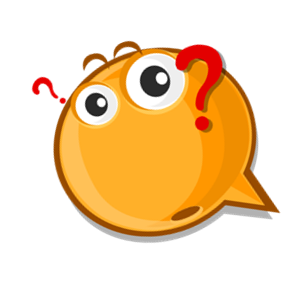 Giải:
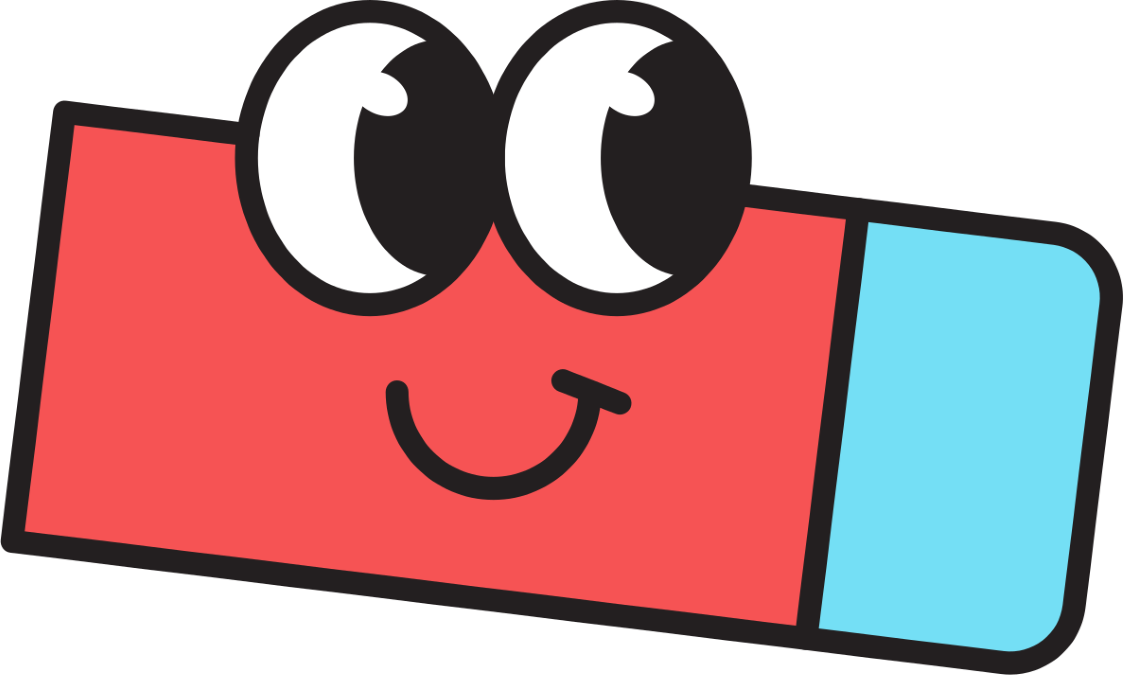 Giải:
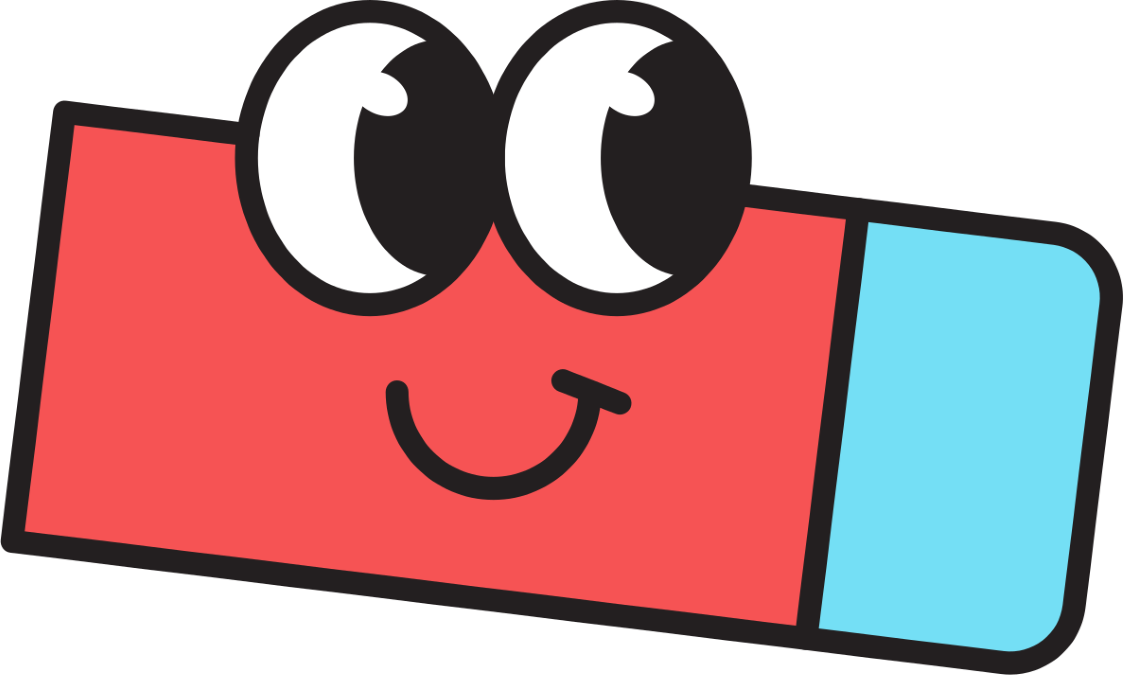 HƯỚNG DẪN VỀ NHÀ
Ôn lại các kiến thức đã học trong bài
01
02
Hoàn thành bài tập trong SBT
03
Chuẩn bị bài sau - Bài tập cuối chương VI
HẸN GẶP LẠI CÁC EM TRONG TIẾT HỌC SAU!